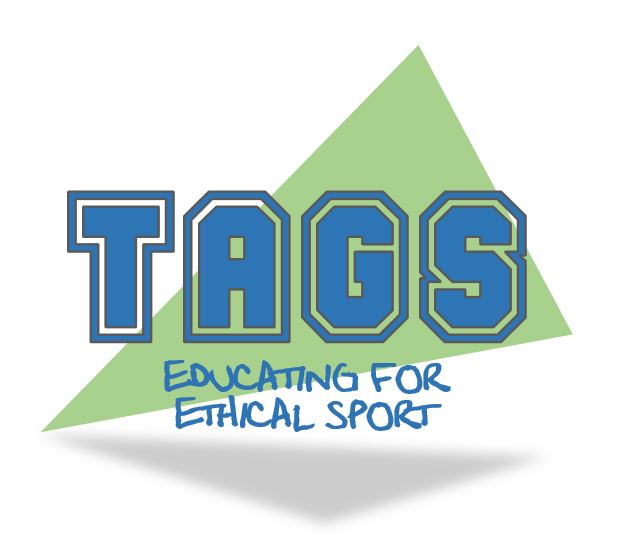 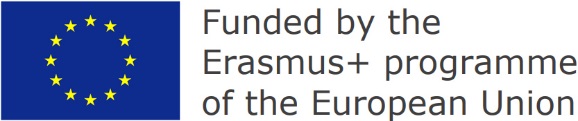 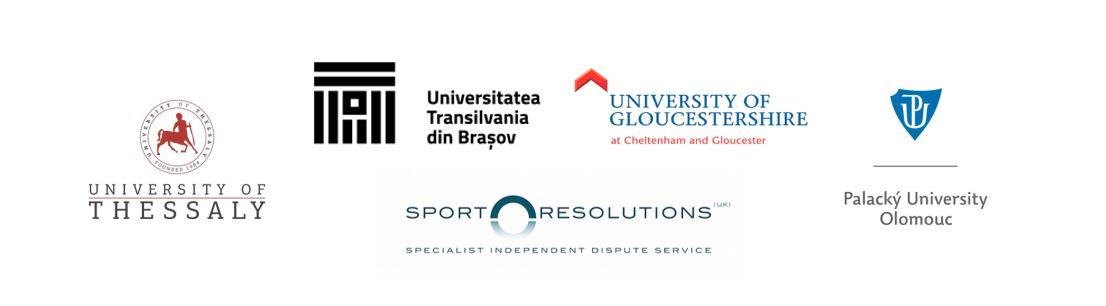 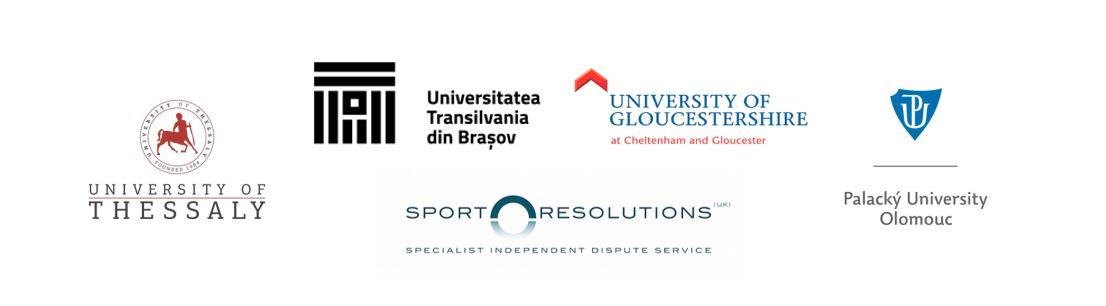 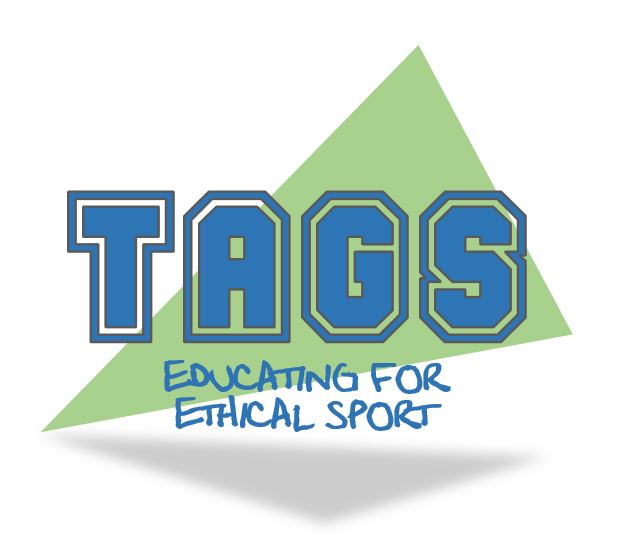 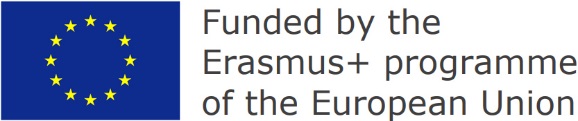 Introduction to the Equal opportunity – sex and gender, age, race, religion
Aims and Objectives
To be aware of various ethical and philosophical standpoints towards equality
To ethically evaluate different opportunities based on sex, gender, genetic predisposition, or socio-economic background.
To recognise the problems of categorisation in sex and gender
To understand issues related to gender, age, race, religion in sport 
To think critically about delicate and emotional topics with respect to notions of truth
Downloaded from www.tagsproject.eu
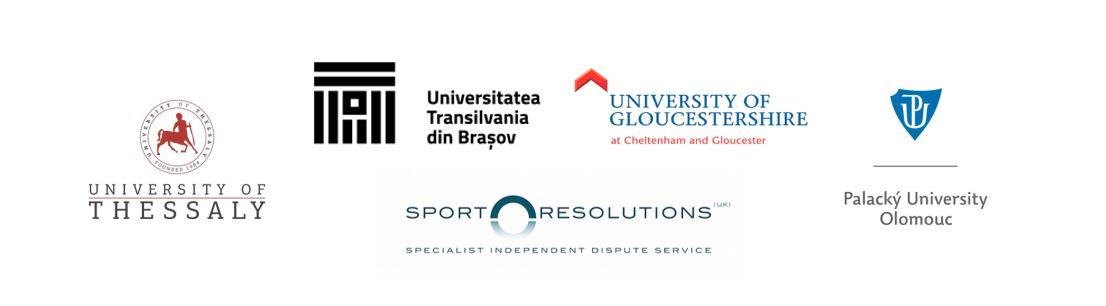 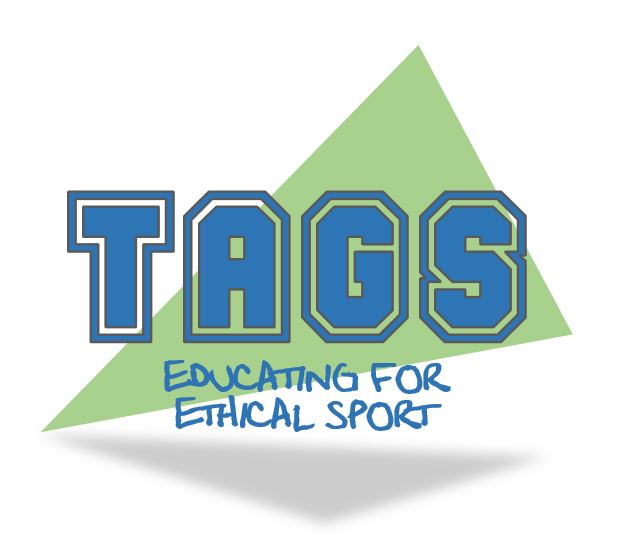 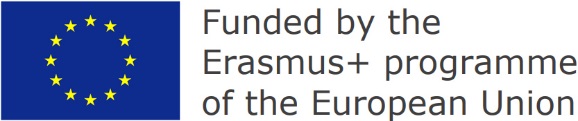 Gender
Gender refers to the socially constructed characteristics of women and men – such as norms, roles and relationships of and between groups of women and men. It varies from society to society and can be changed. While most people are born either male or female, they are taught appropriate norms and behaviours – including how they should interact with others of the same or opposite sex within households, communities and work places. When individuals or groups do not “fit” established gender norms they often face stigma, discriminatory practices or social exclusion – all of which adversely affect health. It is important to be sensitive to different identities that do not necessarily fit into binary male or female sex categories.
https://www.who.int/gender-equity-rights/understanding/gender-definition/en/
Downloaded from www.tagsproject.eu
[Speaker Notes: https://www.who.int/gender-equity-rights/understanding/gender-definition/en/]
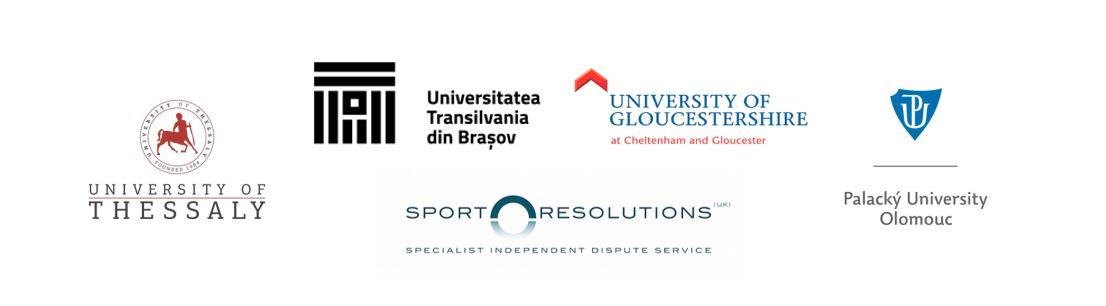 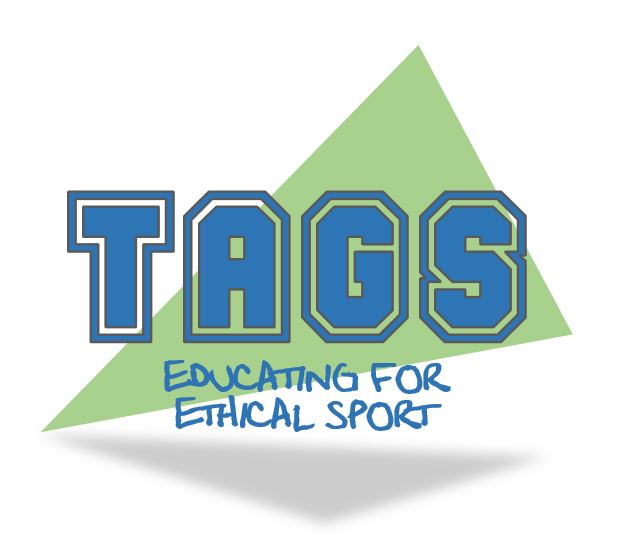 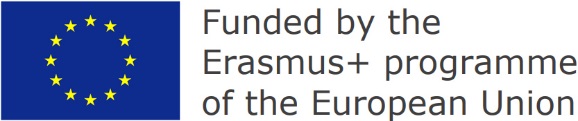 Relevant article:
Edwards, L., Davis, P., & Forbes, A. (2015). Challenging sex segregation:A philosophical evaluation of the football association’s rules on mixed football
Task 1:
Work in small groups:

Should sport be segregated into male and female categories?

Consider what is it to be a woman?

Equality X Equal Opportunities
Downloaded from www.tagsproject.eu
[Speaker Notes: Is it ok, strictly divide sport to male and female categories? 

article: Edwards, L., Davis, P., & Forbes, A. (2015). Challenging sex segregation:  philosophical evaluation of the football association’s rules on mixed football. Sport, Ethics and Philosophy, 9(4), 389–400. doi:10.1080/17511321.2015.1127995

underlines precondition there is no absolute equality between people, because they are not the same, but relative equality of chances and opportunities.  


Do the “better” genes for performances provides are more chances in sport? How does it influence equality?

How does talent identification influence equality in sport?]
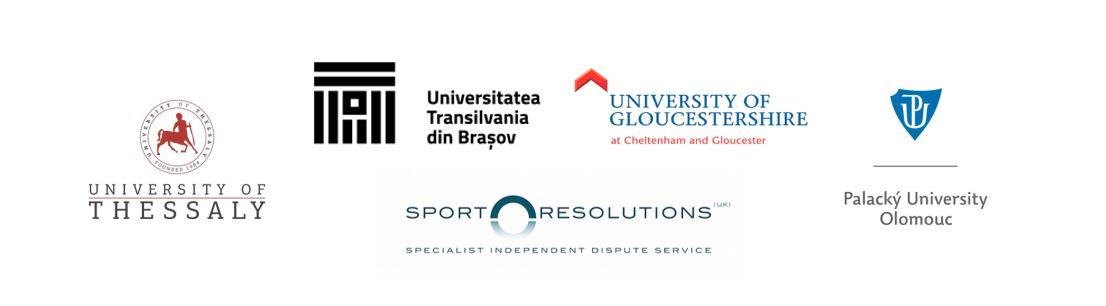 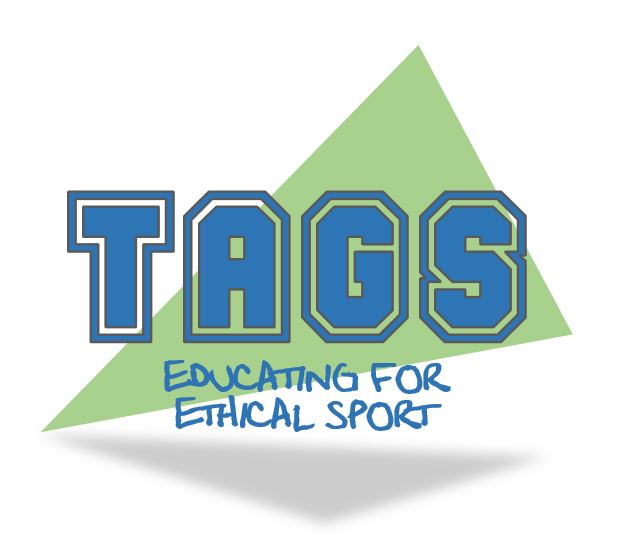 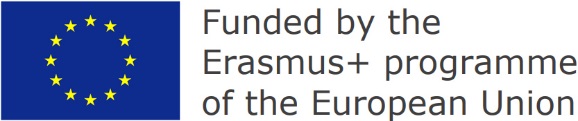 Where are the limits of womanhood?
The story of Caster Semenya and Dutee Chand
Will be allowed to women with hyperandrogenism compete with other women?
What do you think about the banning of Caster Semenya at the 2019 DOHA World Championship?
Relevant article: Camporesi, S., & Maugeri, P. (2010). Caster Semenya: sport, categories and the creative role of ethics. Krech, M. (2016). To Be a Woman in the World of Sport Global Regulation of the Gender Binary in Elite Athletics.
Downloaded from www.tagsproject.eu
[Speaker Notes: https://www.telegraph.co.uk/athletics/2019/09/30/caster-semenyas-absence-casts-shadow-800m-halimah-nakaayi-wins/]
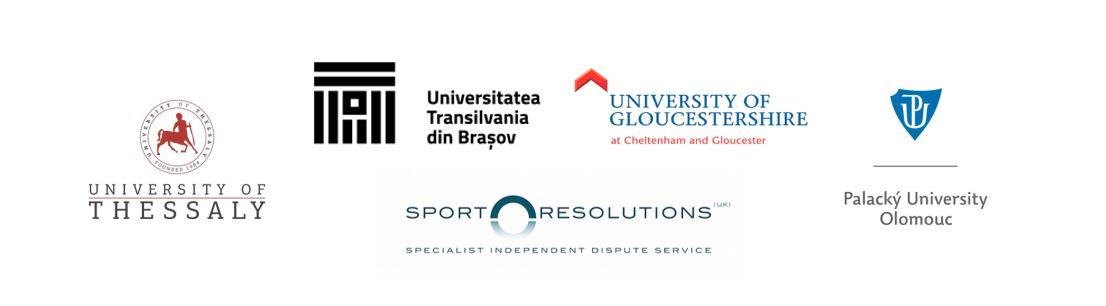 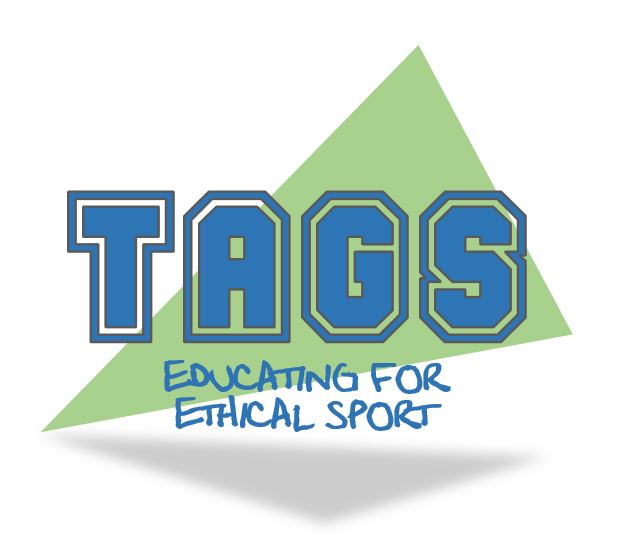 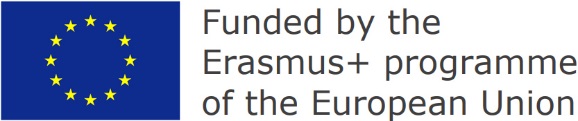 How does image affect the value of sports performance?
Stereotype in sport
The impact of social constructions such as race and gender on the evaluation of offenses by athletes
Relevant article: Beilock, S. L., & McConnell, A. R. (2004). Stereotype Threat and Sport: Can Athletic Performance Be Threatened? Journal of Sport and Exercise Psychology, 26(4), 597–609. doi:10.1123/jsep.26.4.597
Downloaded from www.tagsproject.eu
[Speaker Notes: Beilock, S. L., & McConnell, A. R. (2004). Stereotype Threat and Sport: Can Athletic Performance Be Threatened? Journal of Sport and Exercise Psychology, 26(4), 597–609. doi:10.1123/jsep.26.4.597

Essays, UK. (November 2018). Effect Of Commercialization On Sporting Events Media Essay. Retrieved from https://www.ukessays.com/essays/media/effect-of-commercialization-on-sporting-events-media-essay.php?vref=1

To What Extent Is the Commercialization of Sport a Positive Trend?. (2017, May28). Retrieved October 2, 2019, from https://https://phdessay.com/extent-commercialization-sport-positive-trend/.]
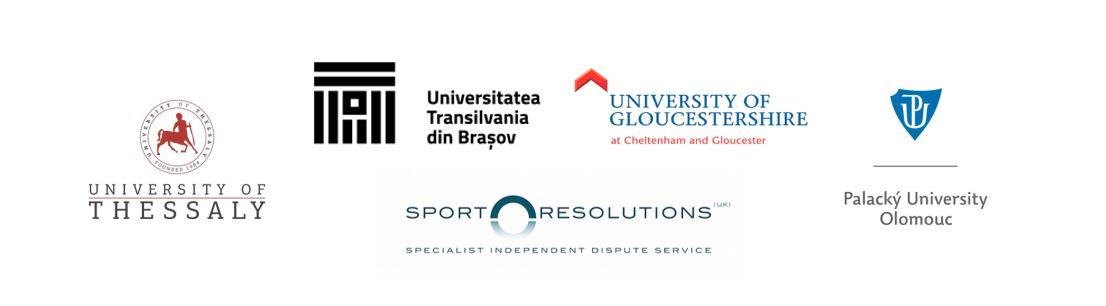 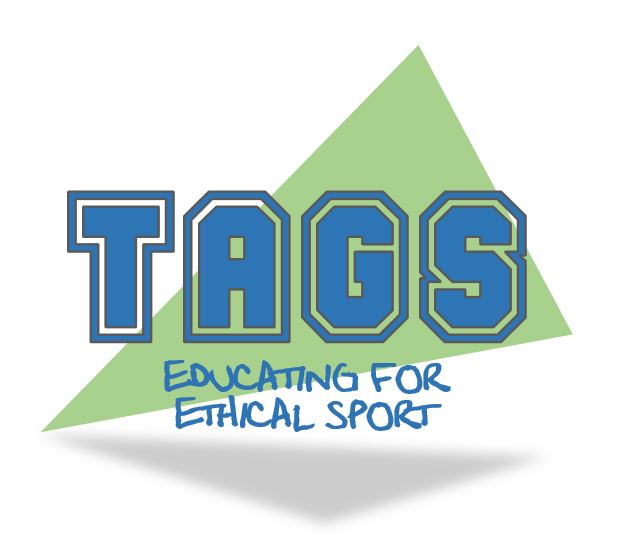 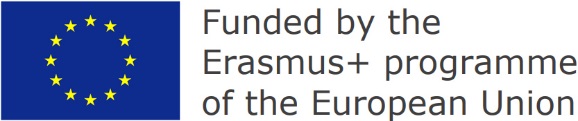 Religion
Religion is a unified system of beliefs and practices relative to sacred things, that is to say things set apart and forbidden - beliefs and practices which unite into one single moral community called a church, all those who adhere to them (Emil Durkheim).
Relevant article: Agergaard, S. (2015). Religious culture as a barrier? A counter-narrative of Danish Muslim girls’ participation in sports. Qualitative Research in Sport, Exercise and Health, 8(2), 213–224. doi:10.1080/2159676x.2015.1121914
Downloaded from www.tagsproject.eu
[Speaker Notes: https://thinkprogress.org/this-is-discrimination-top-athletes-demand-an-immediate-end-to-hijab-ban-in-basketball-fb6d89bb156c/

Agergaard, S. (2015). Religious culture as a barrier? A counter-narrative of Danish Muslim girls’ participation in sports. Qualitative Research in Sport, Exercise and Health, 8(2), 213–224. doi:10.1080/2159676x.2015.1121914]
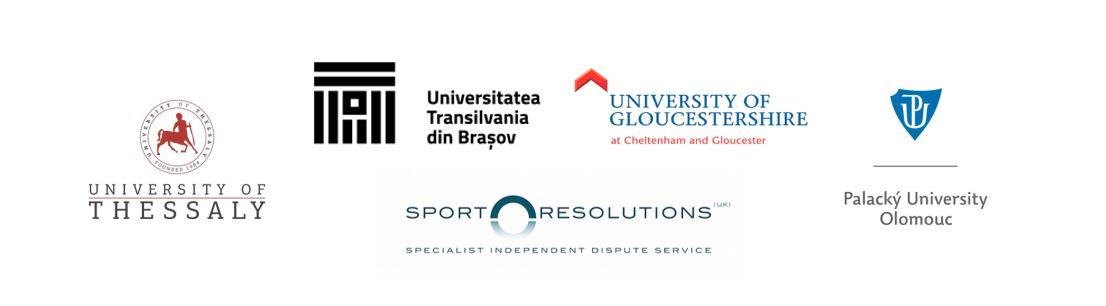 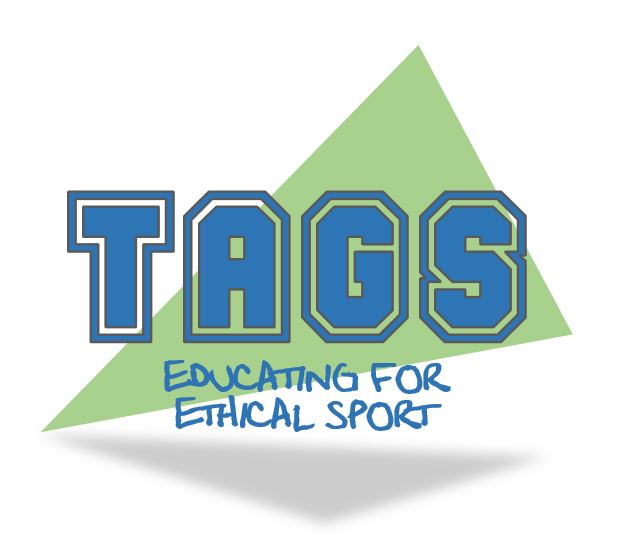 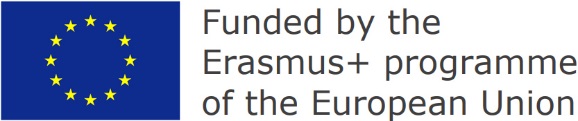 Religion
Religion and sport have a lot in common - both can divide society as well as unite.
The historical heritage of the ancient Olympics Game for today.
Superstition and rituals - influence on sport well-being
SELF-IDENTIFICATION (TEAM)
Relevant article: Mael, F, A., &  Ashforth., B. A. (2001) Identification in Work, War, Sports, and Religion: Contrasting the Benefits and Risks.
Downloaded from www.tagsproject.eu
[Speaker Notes: Maranise, A. M. J. (2013). Superstition & Religious Ritual: An Examination of Their Effects and Utilization in Sport. The Sport Psychologist, 27(1), 83–91. doi:10.1123/tsp.27.1.83 

N. Jona1 & F. T. Okou.(2013). Sport and Religion. Asian Journal of management sciences and education. Vol.2. No.1. 

Jirásek, I. (2018). Christian instrumentality of sport as a possible source of goodness for atheists. Sport, Ethics and Philosophy, 12(1), 30-49. doi: 10.1080/17511321.2017.1307266]
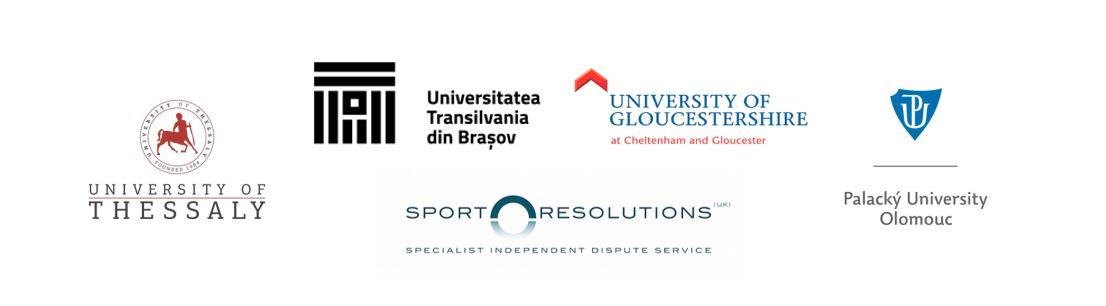 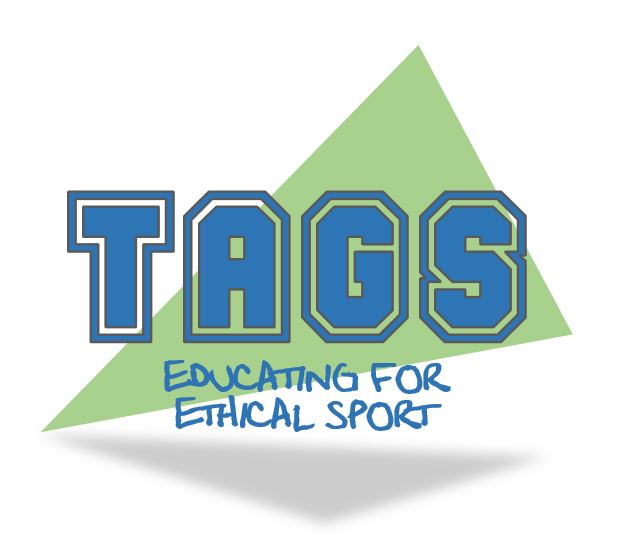 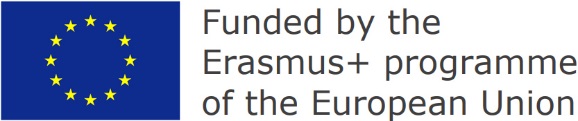 Age
a period of human life, measured by years from birth, usually marked by a certain stage or degree of mental or physical development and involving legal responsibility and capacity.
Downloaded from www.tagsproject.eu
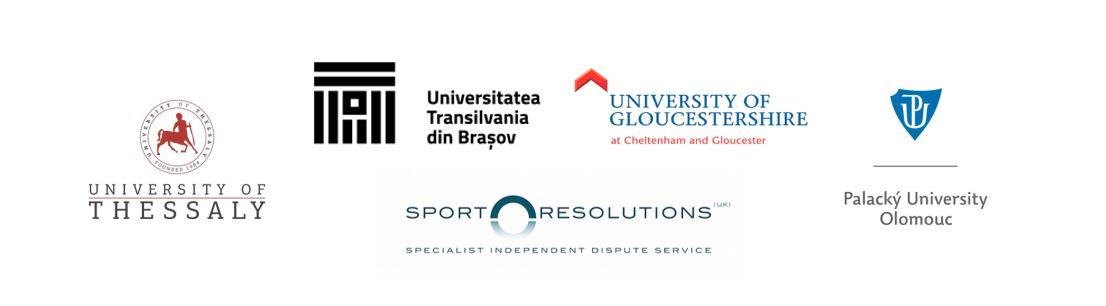 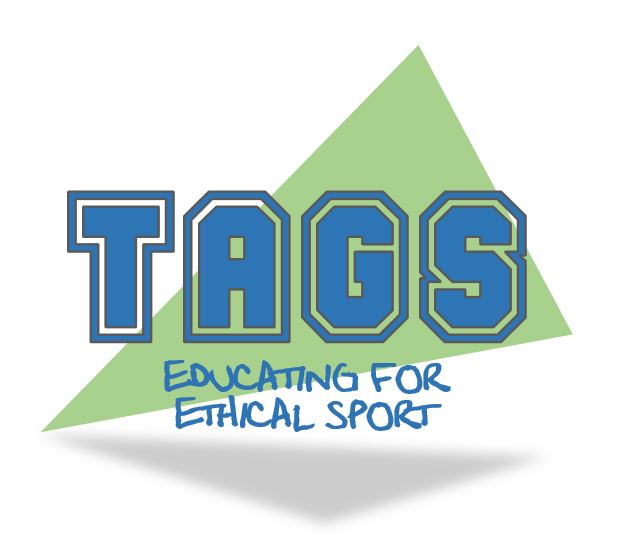 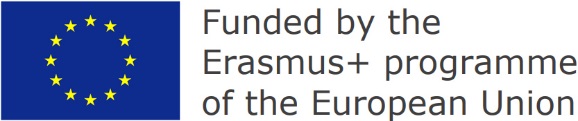 Age
Too young for the Olympics competition?
Retirement and acceptance of life beyond glory
Relevant article: M. M. Yanga. (2014). Guilty without trial: state-sponsored cheating and the 2008 Beijing Olympic women's gymnastics competition. Chinese Journal of Communication. 7 (1): 80-105.
Downloaded from www.tagsproject.eu
[Speaker Notes: S. Cosh, S. Crabb & A. LeCouteur (2012). Elite athletes and retirement: Identity, choice, and agency. Australian Journal of Psychology.doi.org/10.1111/j.1742-9536.2012.00060.x]
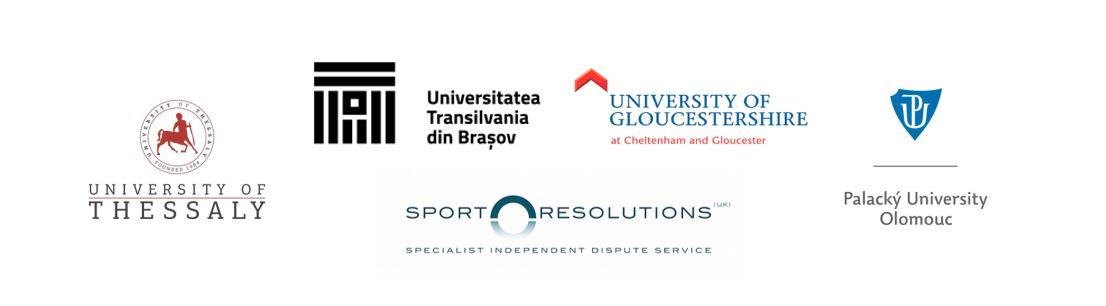 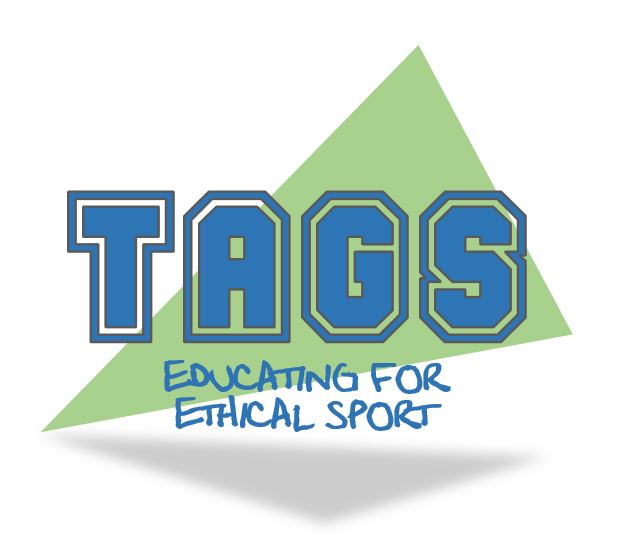 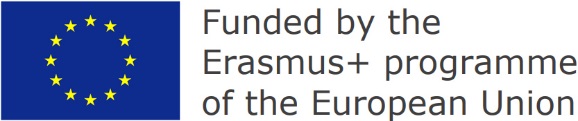 Socio-economic background
How the family environment of children affects their participation in physical activity?
Sport-club activities and children’s socialization
Relevant article: Nielsen, G., Grønfeldt, V., Toftegaard-Støckel, J., & Andersen, L. B. (2012). Predisposed to participate? The influence of family socio-economic background on children’s sports participation and daily amount of physical activity. Sport in Society. 15(1): 1-27.
Downloaded from www.tagsproject.eu
[Speaker Notes: Nielsen, G., Grønfeldt, V., Toftegaard-Støckel, J., & Andersen, L. B. (2012). Predisposed to participate? The influence of family socio-economic background on children’s sports participation and daily amount of physical activity. Sport in Society, 15(1), 1–27. doi:10.1080/03031853.2011.625271 

how children’s family background influences their participation in physical activity


In this sample of more than 500 Danish suburban schoolchildren, no clear association was found between SEP and physical activity at either preschool or third grade age. Furthermore, no significant associations were found between the material, social and sporting resources of families and their children’s physical activity. The only measurable association found between family background and children’s physical activity levels resulted from parents’ normative values regarding physical activity, which was associated with children’s amount of physical activity at preschool ageg

This study supports previous research showing that family background influences the rate of children’s participation in organized sports. Children from the lowest SEP had a significantly lower participation rate in organized sports.

However, despite inequalities in sports participation, no association was found between families’ SEP and their children’s physical activity as children were equally active in many other settings for physical activity such as school-breaks, afterschool day care and neighbourhood playgrounds and as club-organized sport contributed a relatively small amount to the overall amount of physical activity of the children. These findings have important implications for both health promotion and social integration work through physical activity.]
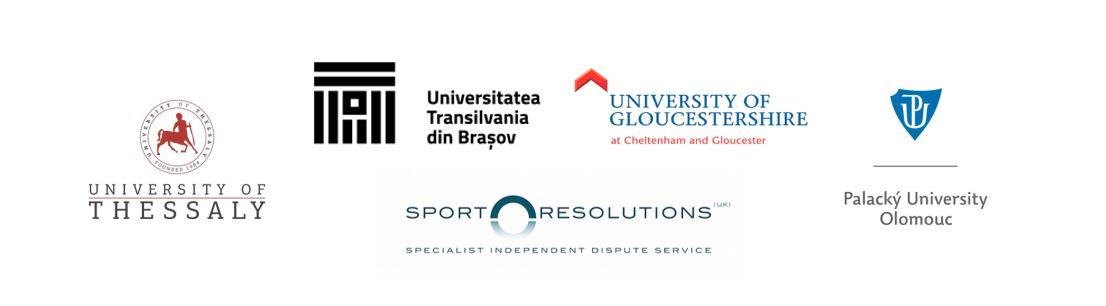 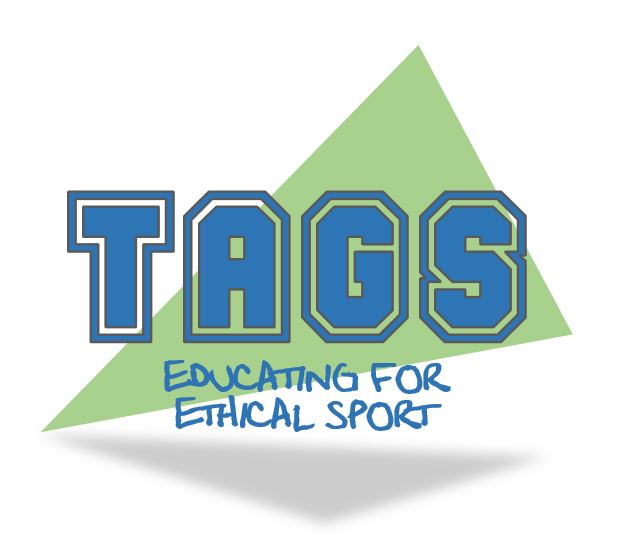 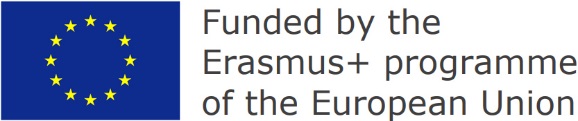 Race
A race is a grouping of humans based on shared physical or social qualities into categories generally viewed as distinct by society. The term was first used to refer to speakers of a common language and then to denote national affiliations. By the 17th century the term began to refer to physical (phenotypical) traits. Modern scholarship regards race as a social construct, an identity which is assigned based on rules made by society. While partially based on physical similarities within groups, race is not an inherent physical or biological quality
Barnshaw, John (2008). "Race". In Schaefer, Richard T. (ed.). Encyclopedia of Race, Ethnicity, and Society, Volume 1. SAGE Publications. pp. 1091–3. ISBN 978-1-45-226586-5.
Smedley, Audrey; Takezawa, Yasuko I.; Wade, Peter. "Race: Human". Encyclopædia Britannica. Encyclopædia Britannica Inc. Retrieved 22 August 2017.
Downloaded from www.tagsproject.eu
[Speaker Notes: Barnshaw, John (2008). "Race". In Schaefer, Richard T. (ed.). Encyclopedia of Race, Ethnicity, and Society, Volume 1. SAGE Publications. pp. 1091–3. ISBN 978-1-45-226586-5.
Smedley, Audrey; Takezawa, Yasuko I.; Wade, Peter. "Race: Human". Encyclopædia Britannica. Encyclopædia Britannica Inc. Retrieved 22 August 2017.]
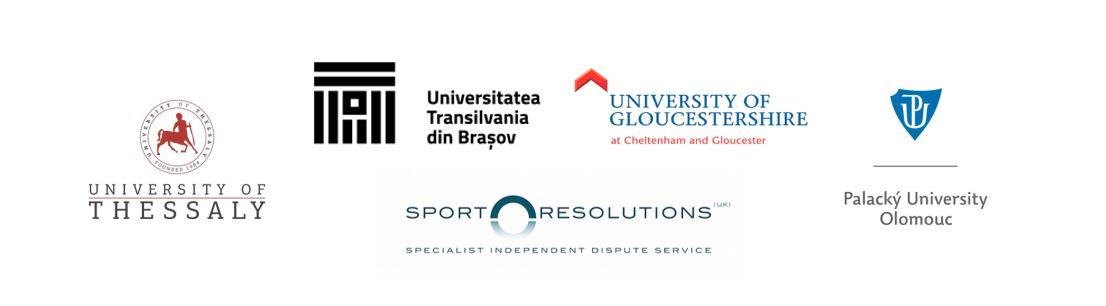 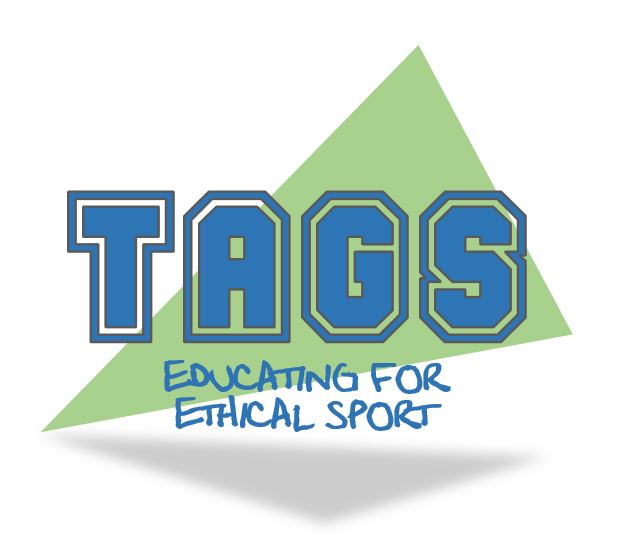 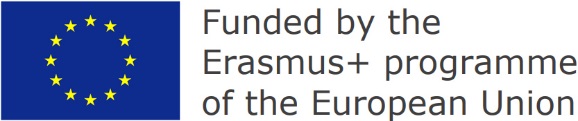 Race
How do the media present racial stereotypes in sport?
Relevant article: Van Sterkenburg, J., Knoppers, A., & De Leeuw, S. (2010). Race, ethnicity, and content analysis of the sports media: a critical reflection. Media, Culture and Society. 32 (5): 819-839.
Downloaded from www.tagsproject.eu
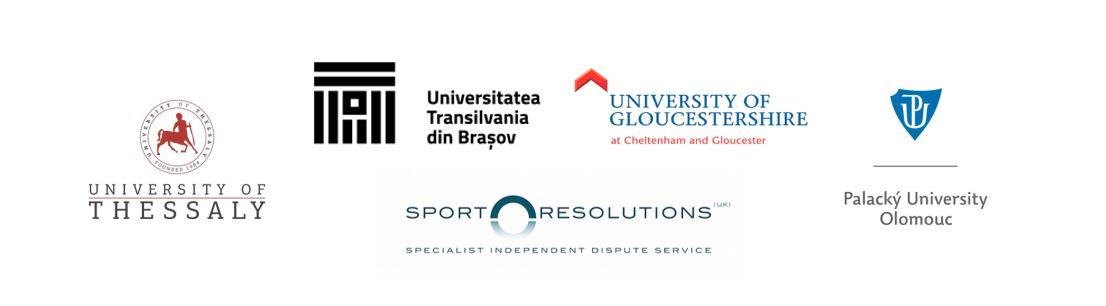 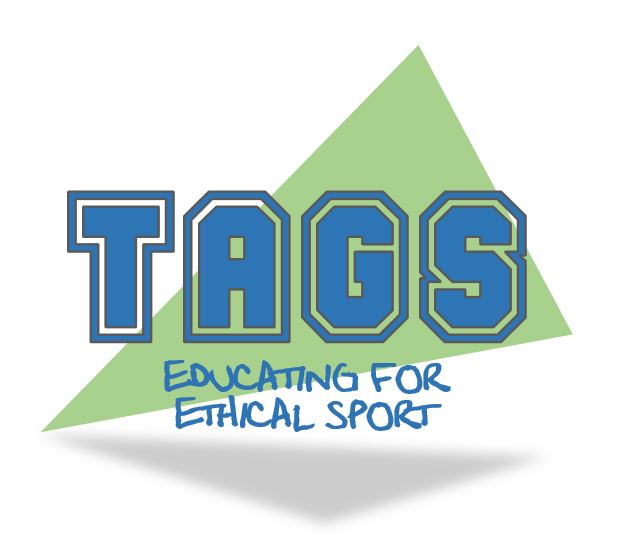 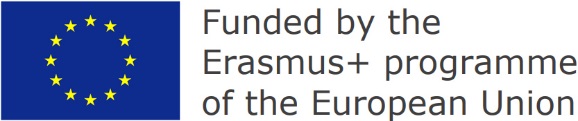 On the edge of another era
human being – cyborg? Transhumanism, posthumanism
genetic modification as method of performance enhancement in sport
Relevant article: Ehrbar, J.T. (2015) Ethical Considerations of Genetic Manipulation in Sport. The Sport Journal. Vol 21. Available at https://thesportjournal.org/article/ethical-considerations-of-genetic-manipulation-in-sport/
Downloaded from www.tagsproject.eu
[Speaker Notes: https://thesportjournal.org/article/ethical-considerations-of-genetic-manipulation-in-sport/

FROM GENE DOPING TO ATHLETE BIOLOGICAL PASSPORT Filomena Mazzeo and Rosa Ada Volpe University of Naples Parthenope, Department of Science and Technology]
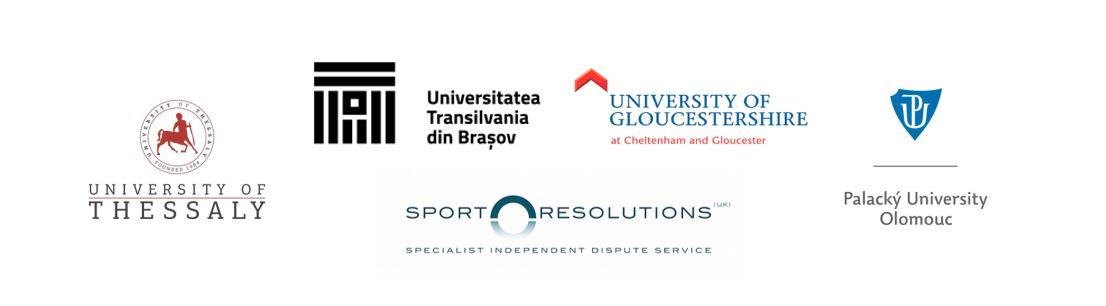 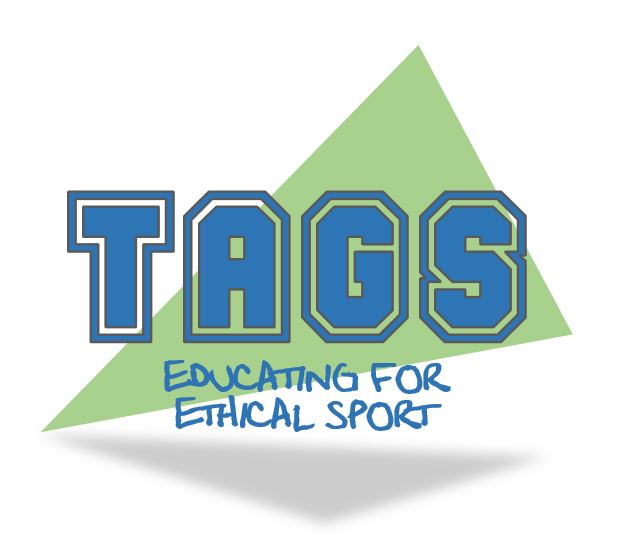 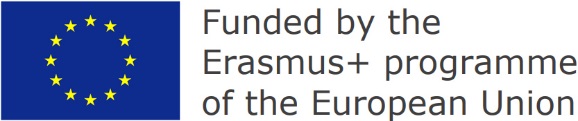 References / Further Reading:
Jirásek, I. (2013). Cyborgization of sport: the question of human naturalness. Leipziger Sportwissenschaftliche Beiträge, 54(1), 9-19. 
https://thesportjournal.org/article/ethical-considerations-of-genetic-manipulation-in-sport/
Mazzeo, F., & Volpe, R. (2016). From Gene Doping to Athlete biological Passport. Sport Science, 97-103.
Smedley, Audrey; Takezawa, Yasuko I.; Wade, Peter. "Race: Human". Encyclopædia Britannica. Encyclopædia Britannica Inc. Retrieved 22 August 2017.
Sterkenburg, J., Knoppers, A., & De Leeuw, S. (2010). Race, ethnicity, and content analysis of the sports media: a critical reflection. Media, Culture & Society, 32(5), 819–839. doi:10.1177/0163443710373955 :
Nielsen, G., Grønfeldt, V., Toftegaard-Støckel, J., & Andersen, L. B. (2012). Predisposed to participate? The influence of family socio-economic background on children’s sports participation and daily amount of physical activity. Sport in Society, 15(1), 1–27. doi:10.1080/03031853.2011.625271
M. Yanga. (2013). Guilty without trial: state-sponsored cheating and the 2008 Beijing Olympic women's gymnastics competition. Chinese Journal of Communication, 7(1), 80-105
Cosh, S. Crabb & A. LeCouteur (2012). Elite athletes and retirement: Identity, choice, and agency. Australian Journal of Psychology. 2(65). doi.org/10.1111/j.1742-9536.2012.00060.x
Mael, F, A., &  Ashforth., B. A. (2001) Identification in Work, War, Sports, and Religion: Contrasting the Benefits and Risks. Journal for the Theory of Social Behaviour 31:2.
Downloaded from www.tagsproject.eu
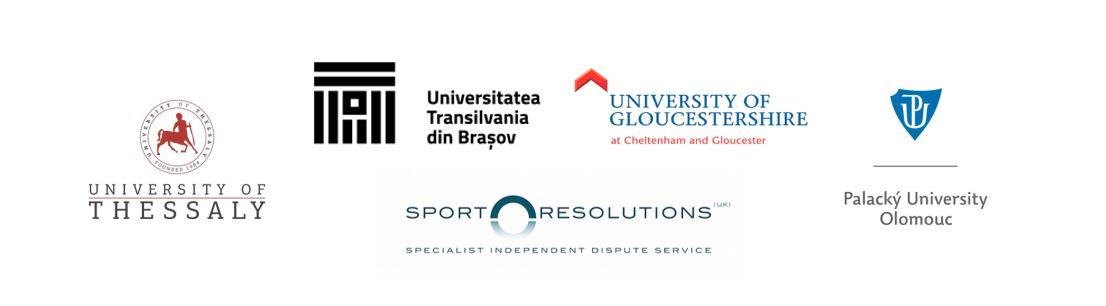 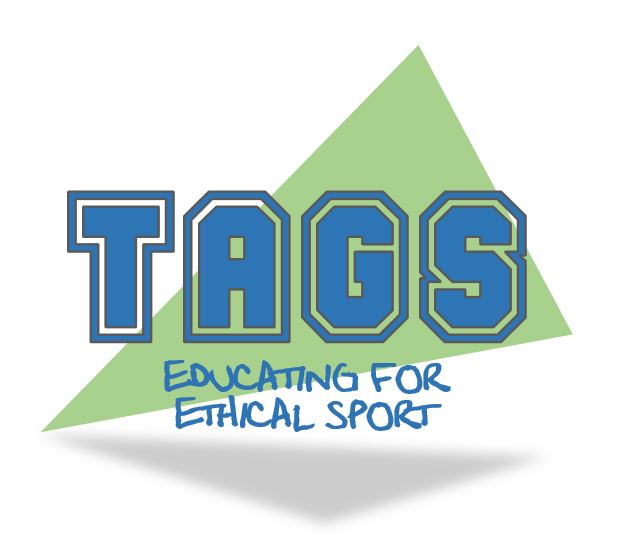 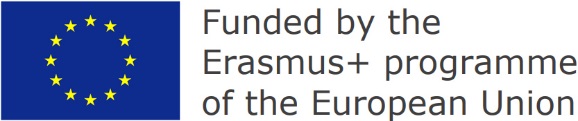 Maranise, A. M. J. (2013). Superstition & Religious Ritual: An Examination of Their Effects and Utilization in Sport. The Sport Psychologist, 27(1), 83–91. doi:10.1123/tsp.27.1.83 
N. Jona1 & F. T. Okou.(2013). Sport and Religion. Asian Journal of management sciences and education. 2(1), 36-48
Jirásek, I. (2018). Christian instrumentality of sport as a possible source of goodness for atheists. Sport, Ethics and Philosophy, 12(1), 30-49. doi: 10.1080/17511321.2017.1307266
Beilock, S. L., & McConnell, A. R. (2004). Stereotype Threat and Sport: Can Athletic Performance Be Threatened? Journal of Sport and Exercise Psychology, 26(4), 597–609. doi:10.1123/jsep.26.4.597
Essays, UK. (November 2018). Effect Of Commercialization On Sporting Events Media Essay. Retrieved from https://www.ukessays.com/essays/media/effect-of-commercialization-on-sporting-events-media-essay.php?vref=1
To What Extent Is the Commercialization of Sport a Positive Trend?. (2017, May28). Retrieved October 2, 2019, from https://https://phdessay.com/extent-commercialization-sport-positive-trend/.
Camporesi, S., & Maugeri, P. (2010). Caster Semenya: sport, categories and the creative role of ethics. Journal of Medical Ethics, 36(6), 378–379. doi:10.1136/jme.2010.035634
Krech, M. (2016). To Be a Woman in the World of Sport Global Regulation of the Gender Binary in Elite Athletics.  Emerging Scholars Paper 25. N. Y. University School of Law.  
Edwards, L., Davis, P., & Forbes, A. (2015). Challenging sex segregation:A philosophical evaluation of the football association’s rules on mixed football. Sport, Ethics and Philosophy, 9(4), 389–400. doi:10.1080/17511321.2015.1127995